项目
内容
项目二 山东省5A讲解
任务一 蓬莱阁讲解
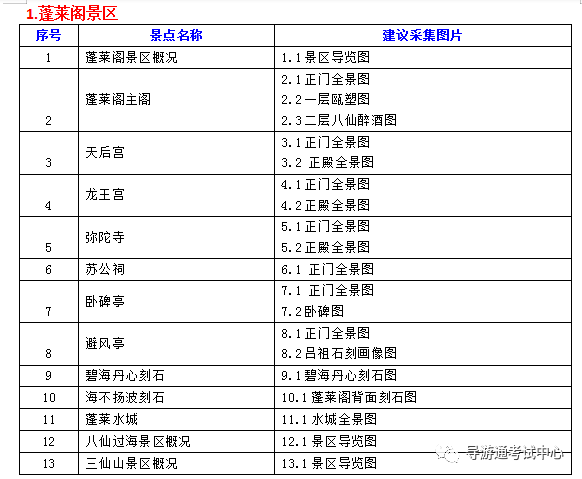 1蓬莱阁景区概况
2.1蓬莱阁主阁
2.2瓯塑图
3天后宫
4.1龙王宫
4.2龙王宫正殿
5弥陀寺
6 .苏公祠
7.卧碑亭
8避风亭
9碧海丹心刻石
10海不扬波石刻
11蓬莱水城
12八仙过海景区
13三仙山景区
教师点评与补充
景区讲解教师点评
点评每位同学优缺点：导游词组织；语言感染力；代入感。知识点补充和讲解示范。
01
岗课赛证融合
提升层同学任务
做好文化传承
讲好中国故事
游客价值引领
点评与补充
小组互评
其他组同学互评；
景点内容提问式强化；
确认景区导游资格考试定稿讲解词。
03
02
小结作业
1.省情、蓬莱阁景区熟练讲解

2.熟练掌握导游规范1-16题
   熟练掌握应变技能知识1-13题
   熟练掌握综合知识1-50题
小结和作业